IPv6 Implementation Challenges in Iran
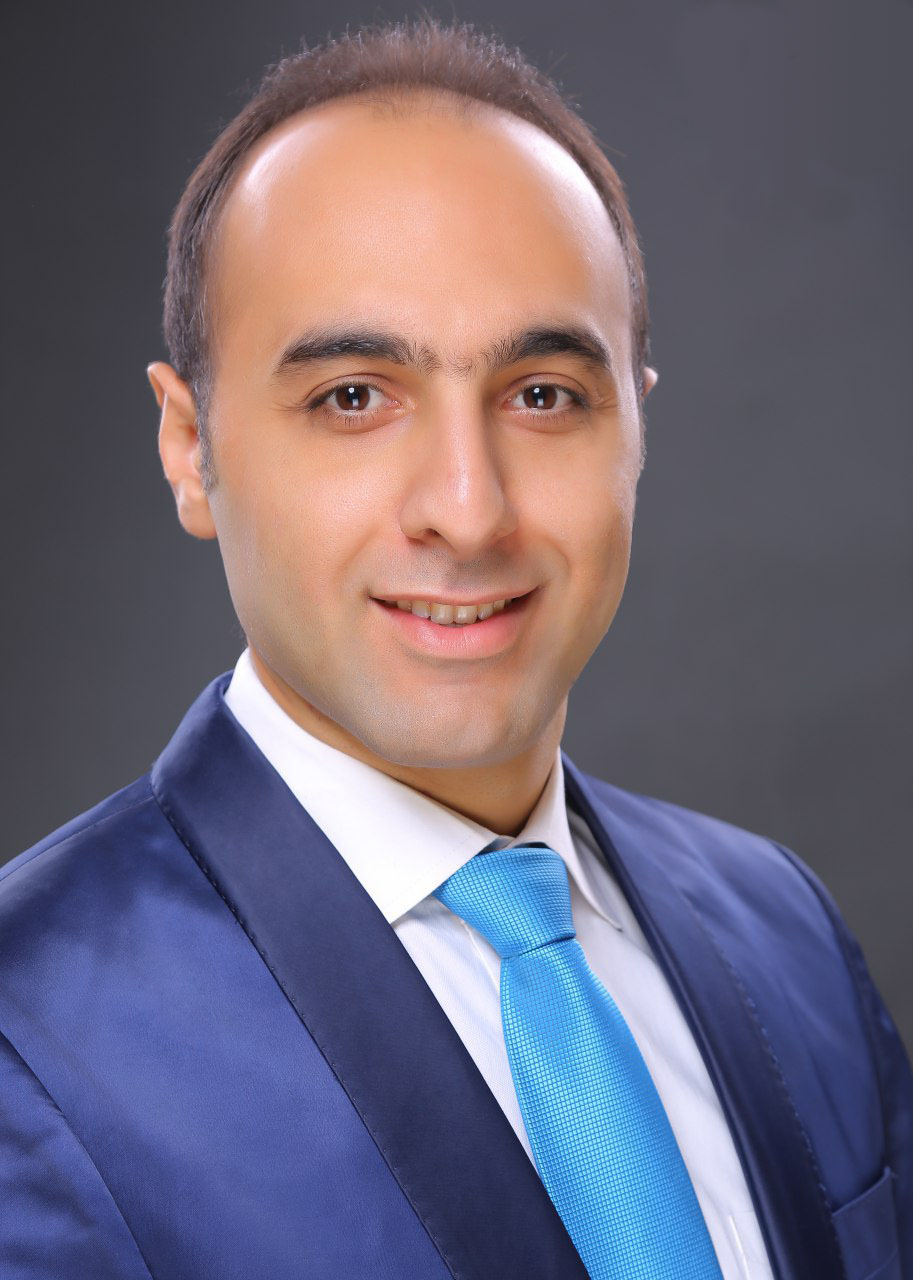 HELLO!
I am Shahin Gharghi
I am IPv6 enthusiast.


Shahin@Gharghi.ir
2
[Speaker Notes: Work for R&D department of Asiatech]
Agenda
Transition Steps
Challenges for implementation
Statistics after implementation
Problems
3
[Speaker Notes: Pass quickly on transition mechanisms]
TRANSITION STEPS
Phases for implementing IPv6 in a fixed service provider
[Speaker Notes: I chose dual-stack for every service. Because I didn’t to impact other services and we have time]
Two Factors for Finding Priorities
Significance
A service with more users will have more IPv6 traffic.
Complexity
If implementation complexity is too much, it is better to postpone it for the end.
5
[Speaker Notes: How to eat an elephant? Cut it in smaller pieces and eat it
We have several services and we needed to categories them and get them priority]
6
[Speaker Notes: We moved services with less complexity and more importancy at first]
Challenges
Difficulties in IPv6 implementation
Every provider needs to get permission from security authorities before advertising IPv6
8
[Speaker Notes: Security permission]
Provider Cooperation
9
TIC doesn’t advertise IPv6 by default
[Speaker Notes: We had many problems in peering on v6 with TIC]
Devices Don’t Support IPv6
Cisco as BRAS
Some of RADIUS attributes are not supported
PCEF
Charging asked for new module and extra charge for supporting IPv6
CPEs
Most of ADSL modems don’t support IPv6
10
[Speaker Notes: Cisco cannot understand some IPv6 radius attributes although it is supported by RFC
Our PCEF support asked for money and an update to support IPv6
Many CPEs do not support IPv6 or they don’t support every function]
AAA IPv6 Awareness
AAA needs to save 2 extra attributes
Framed-IPv6-Address
Delegated-IPv6-Prefix
AAA should has IPv6 Address Management for assigning static IPv6 to customers
11
[Speaker Notes: The most challenge was AAA
And there is no AAA to fully support IPv6 and also see it as a product]
Training Staff
12
Training staff is time/money consuming

People are not motivated in learning IPv6
[Speaker Notes: The most time consuming is training staff. Also when they don’t like to learn new technologies and don’t know why should they learn]
IPv6DR Logs
There is no NAT
We need a copy of traffic for saving logs

Multiple IPs
There are multiple IPv6s per user
13
[Speaker Notes: We have to have IPv6DR log like IPDR but it needs to pass whole traffic into a device or send a copy of it and]
Statistics
Statistics after implementing IPv6
[Speaker Notes: We were keen to see the statistics]
ONLY 0.5%
Of broadband users asked for IPv6 connectivity
15
IPv6 Usage by Broadband Users
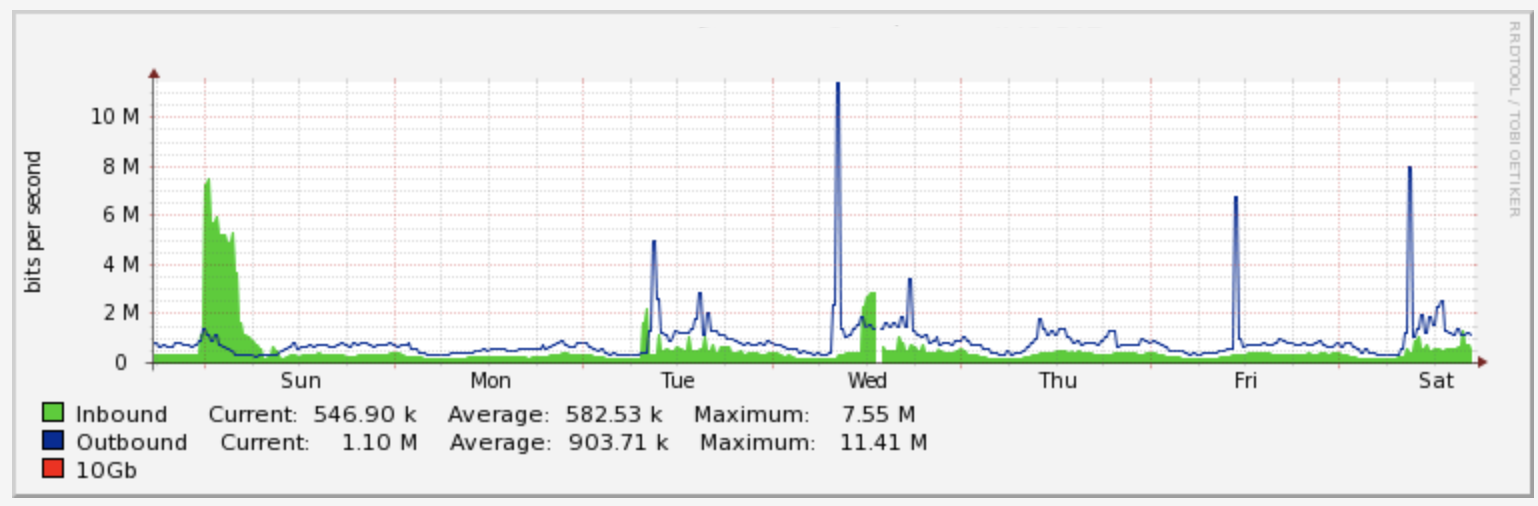 16
[Speaker Notes: The IPv6 usage of broadband users in]
82,000 USERS
Switched to dual-stack
20,000 USERS
17
Were ready to use IPv6
6,000 USERS
Asked for Delegated IPv6 Address
[Speaker Notes: The hard part was ADSL users because of AAA and PCEF but we made it]
IPv6 Usage by ADSL Users
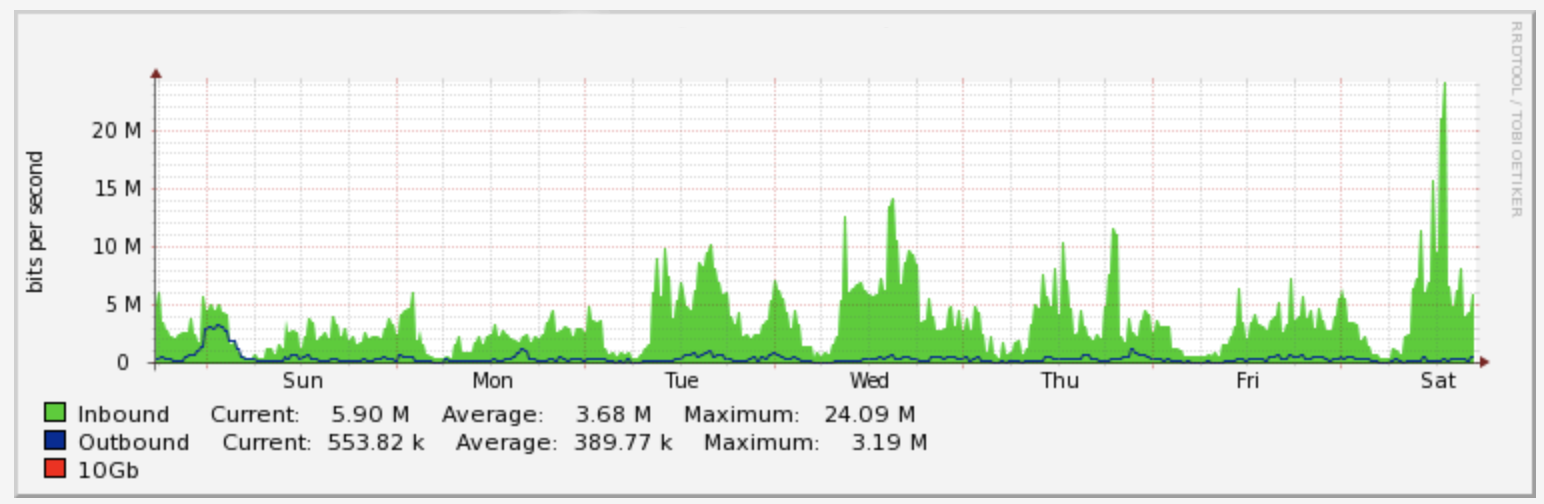 18
[Speaker Notes: This is internet usage of ADSL users after one month]
Potentially IPv6 Traffic
Instagram
About 30% of Iran’s internet traffic goes to Instagram servers
Telegram
Telegram is the most popular messenger in Iran, having around 25% of Iran’s total traffic.
Google
Many websites use Google libraries, besides, there are many customers for google services like Gmail in Iran.
19
[Speaker Notes: 25% goes to Telegram
30% goes to Instagram
Many websites use google services]
WHY 
don’t we have much traffic?!
Yellow
Is the color of gold, butter and ripe lemons. In the spectrum of visible light, yellow is found between green and orange.
20
Happy Eyeballs
Yellow
Is the color of gold, butter and ripe lemons. In the spectrum of visible light, yellow is found between green and orange.
50ms time for DNS
250ms time for first response
21
[Speaker Notes: We figured out that we have much delay]
ADSL Latency
Last Mile
22
International
Transmission
[Speaker Notes: An ADSL Latency divides into 3 parts]
Last Mile
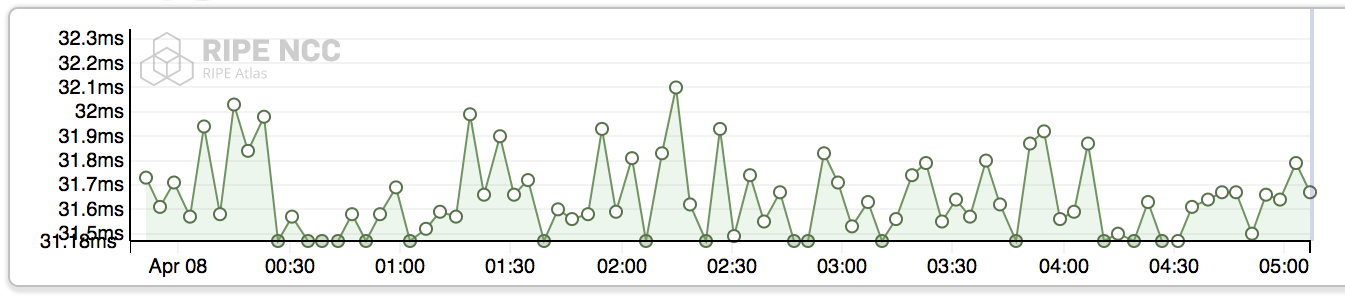 23
ADSL link latency is between 6ms to 100ms

Average RTT is about 40ms
[Speaker Notes: From customer CPE to Telco]
Transmission
Datacenter to Province
It is usually VPLS served by TIC
Province to Telco
It is different in every province.
Mostly MPLS served by TCI
24
[Speaker Notes: We have 31 provinces that they have multiple cities and telco centers]
TIC VPLS
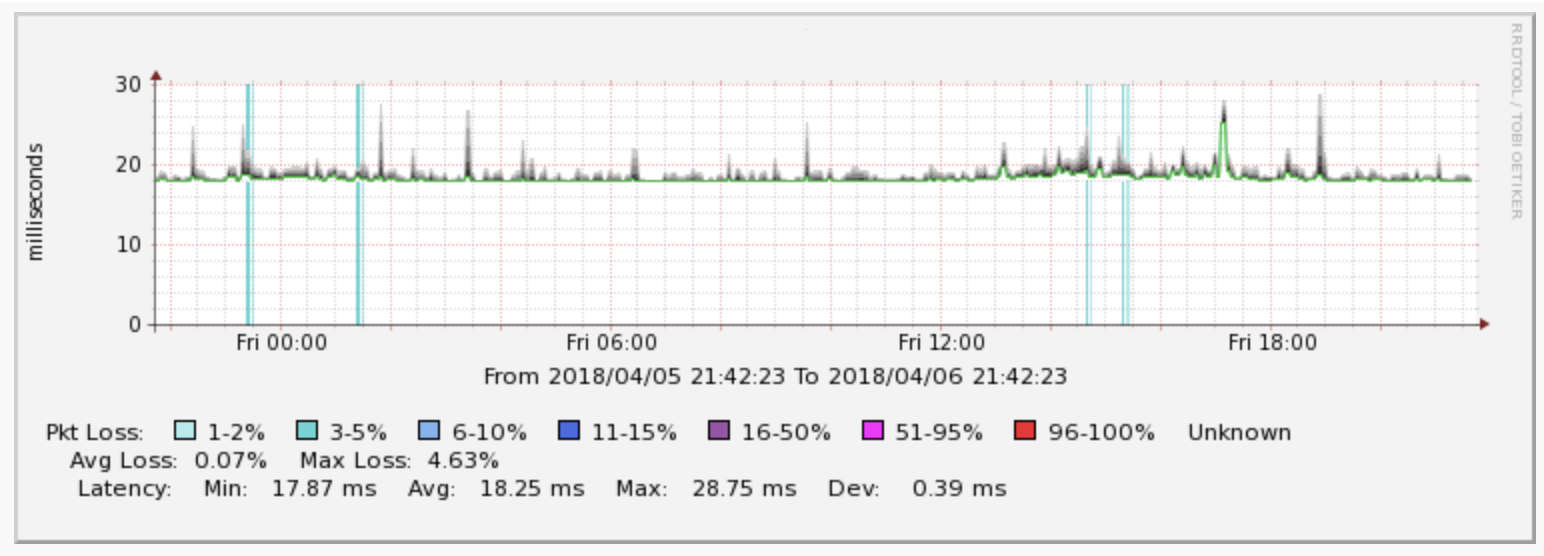 25
International
Transmission
Average RTT of VPLS is 20ms
Provinces MPLS
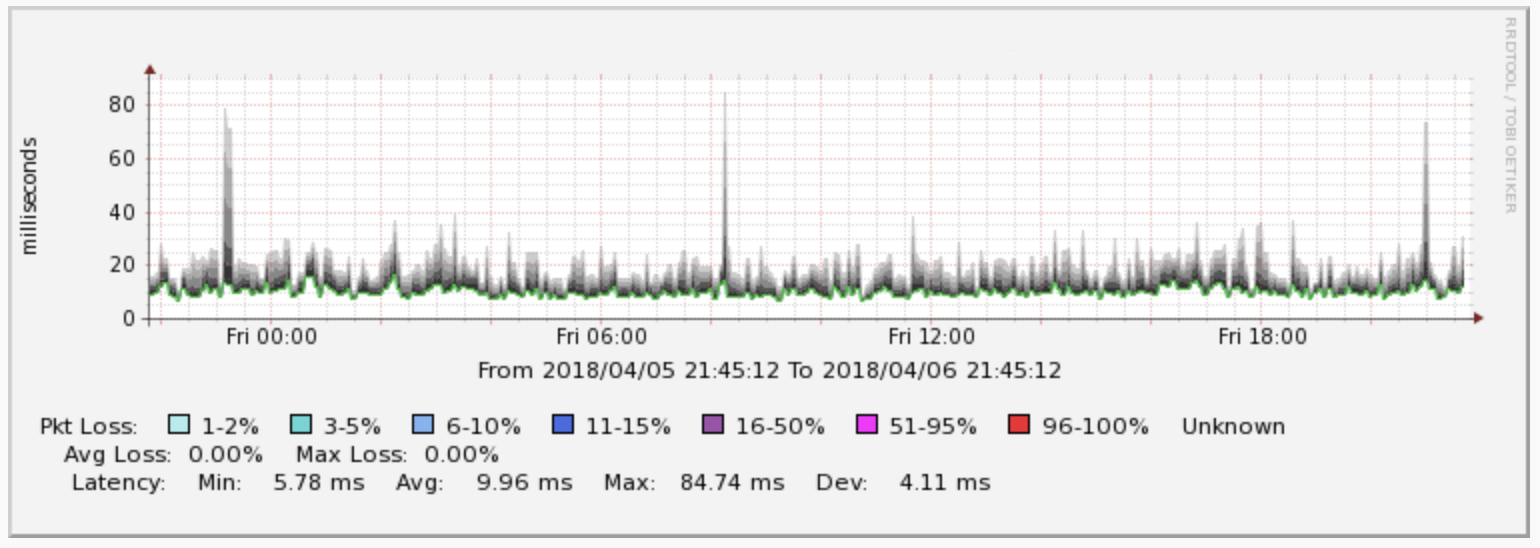 26
International
Transmission
Average RTT of MPLS is 10ms
International Links
Only one provider
There is only one provider in Iran.
Two networks: AS12880, AS48159
Several international providers
It is possible to access various international providers via TIC.
27
No international CDN
International CDNs cannot have a local cache because of sanctions.
No peering with neighbors
TIC has no peering in neighbor countries.
[Speaker Notes: We have only one provider with very low quality
Several International providers that customer can’t choose
International CDNs can’t go to Iran because of sanctions
TIC seems doesn’t like peer in neighbor IXPs]
RTT to Instagram
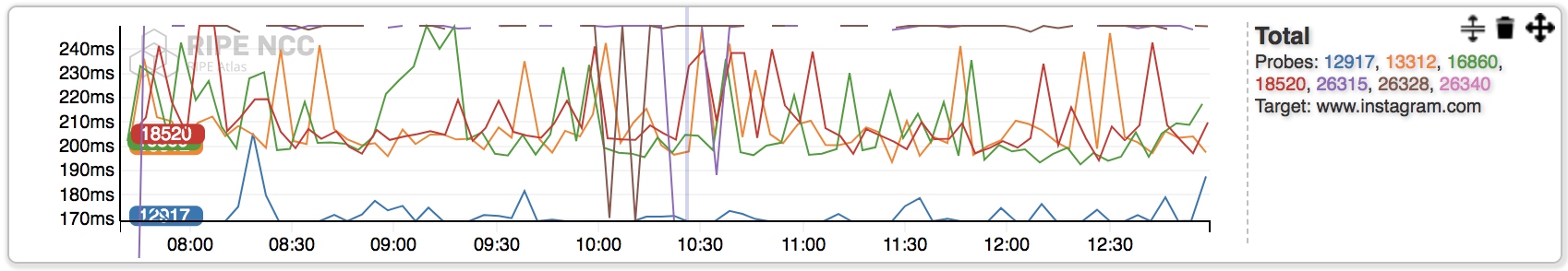 28
[Speaker Notes: Measurment from Iranian probes to Instagram]
RTT to Telegram
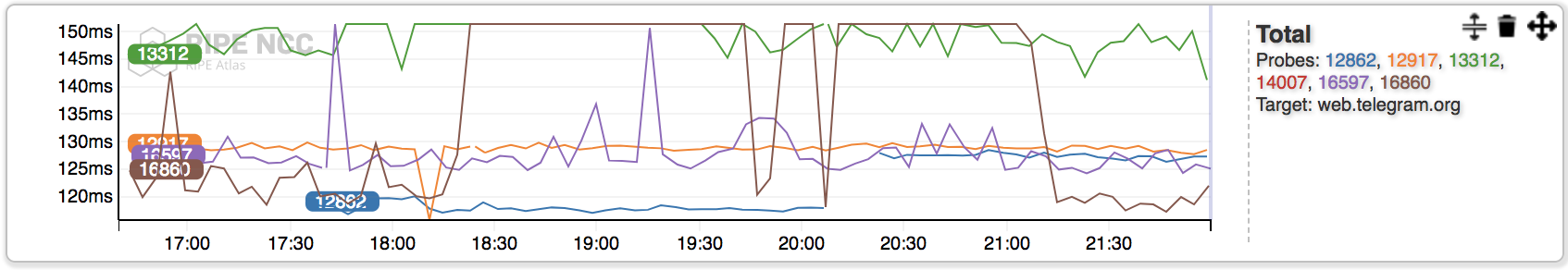 29
[Speaker Notes: Measurment from Iranian Probes to Telegram
Also most of probes are hosted in datacenters not over ADSL links]
RTT to Iran From Various Countries
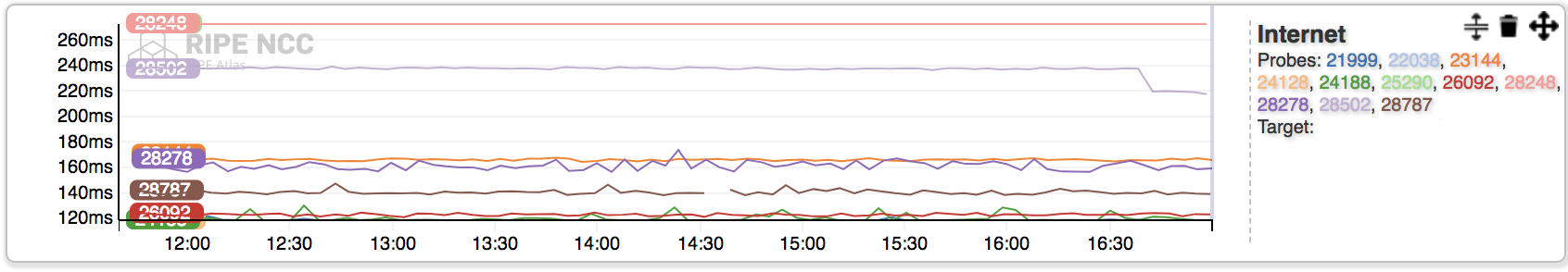 30
[Speaker Notes: Simple latency monitor from various countries to Iran]
NO IPv6 in Datacenter
31
TIC does not accept IPv6 traffic for datacenters at all
[Speaker Notes: Content is very important but no v6 on datacenter 
There are two types of internet with TIC doesn’t peer on v6 with Datacenter Internet]
Good News iswe can peer on IPv6 in IXP
32
[Speaker Notes: We can peer on IPv6 and increase traffic]
THANKS!
Any questions?
33
You can find me at:
@shahin.gharghi
Shahin@Gharghi,ir